Workshop guide
Facilitator: 
Read notes to prepare. See English file. 
Amend slides if needed.
Ready the family-facing materials.
Display slide 2 as families arrive.
What if we add… ?
… ብንጨምርስ?
አጀንዳ
እንኩዋን ደህና መጡ
የንባብ ጠቃሚ ምክር
“ከባድ ቃላትን እንዴት ማያያዝ እንዳለብኝ ተማርኩ!
የልምምድ ጊዜ
በጥልቀት ማሰብ እና ማስተካከል
የአውደ ጥናት መመሪያዎች
መዘጋጀት።
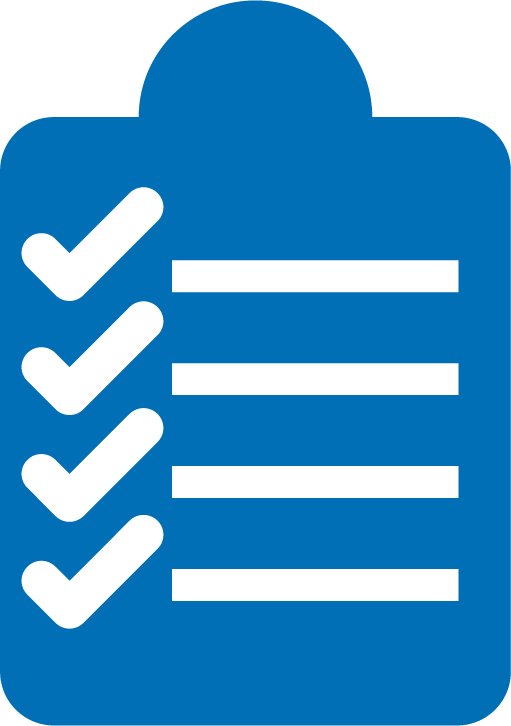 ተገኙ።
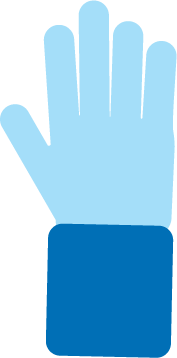 ትሁት ሁኑ።
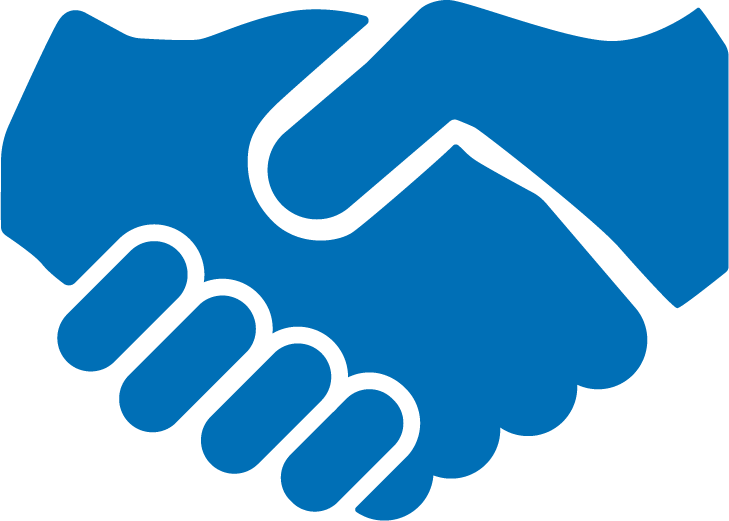 ጥያቄ ይጠይቁ።
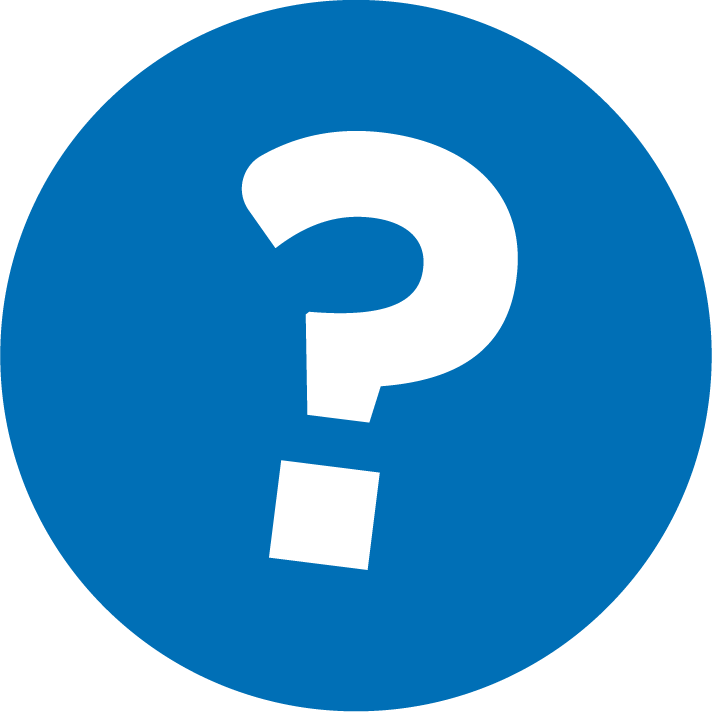 ___ ብንጨምርስ?
1
ቃል ምረጥ/ጭ።
2
የኋላ እና የፊት ቅጥያ ጨምሩ እና/ወይም ቀንሱ።
3
ቃሉ እንዴት እንደሚቀየር ተወያዩ።
የንባብ ስልቶች ማስቀመጫ ውስጥ እንዳሉ መሳሪያዎች ናቸው!
የስነ-ፅሁፍ ስያሜዎችን አረጋግጡ
ከቃል መጀመሪያ ላይ የሚገባ እና የቃሉን ፍቺ የሚቀይር የቃል ክፍል
የፊት ቅጥያ
የኋላ ቅጥያ
ከቃል መጨረሻ ላይ የሚገባ እና የቃሉን ፍቺ የሚቀይር የቃል ክፍል
ትርጉም የለሽ ቃላት
ትርጉም የሌላቸው የተፈጠሩ ቃላት ቢሆኑም ከትክክለኛ ቃላት ጋር ተመሳሳይ የድምፅ አወቃቀር ያላቸው
ቃል ምረጥ/ጭ
ጠቃሚ ምክሮች እና ብልሃቶች
ጠቃሚ ምክሩን ለሁሉም ቃላት አትጠቀሙ! 

የፊት ወይም የኋላ ቅጥያ የምታዩበትን ቃል ምረጡ።

በቀላሉ የሚትጨምሩበትን አጭር ቃል ምረጡ።
አዋቂ: እናቁም እና በዚህ ቃል እንጫወት።
ልጅ: He will wash his clothes tonight.
+ ወይም - የኋላ እና የፊት ቅጥያ
አዋቂ: “የፊት ቅጥያን ‘pre-’ እንጠቀም። ይሄ ምን ቃል ይፈጥራል?”
wash
ልጅ: “Prewash”
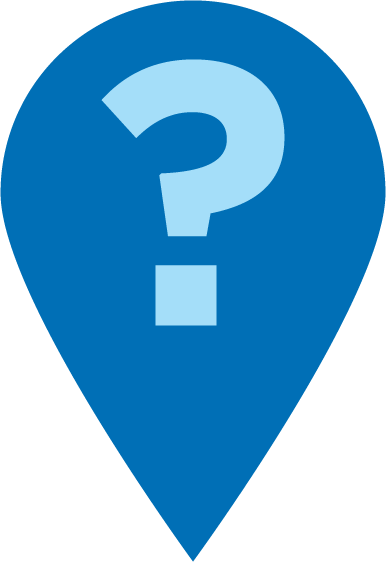 ቃሉ እንዴት እንደሚቀየር ተወያዩ
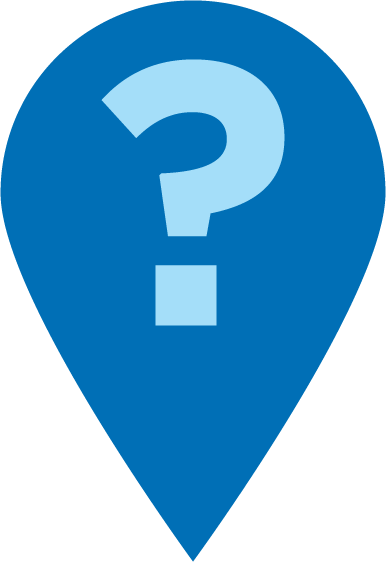 አዋቂ: “‘prewash’ ምን ማለት ነው? እንዴት አወቅህ/ሽ?”

“ከ‘wash’ በምን ይለያል?”
wash
ልጅ: “ከመጠቀማችን በፊት እንጠብ ማለት ነው። ‘Pre-’ በፊት ማለት ነው።”
“ማጠብ ላይ ‘pre’ አይገባም ስለዚህ በፊት ማለት አይደለም። ስለዚህ ማፅዳት ማለት ነው።”
+ ወይም - የኋላ እና የፊት ቅጥያ
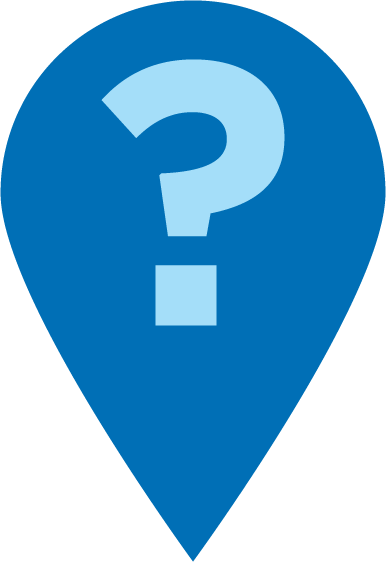 አዋቂ: “የኋላ ቅጥያ ‘-able’ እንጠቀም። ምን ቃል ይፈጥራል?”
“‘washable’ ምን ማለት ነው? -able እንዴት ነው ‘wash’ የሚለውን የሚቀይረው?”
wash
ልጅ: “Wash-able.”

“ማጠብ ትችላለህ/ያለሽ ማለት ነው። ሸሚዜ የሚታጠብ ነው አይነት። ግሱን ወደ ገላጭ ቃል ይቀይረዋል።”
+ ወይም - የኋላ እና የፊት ቅጥያ
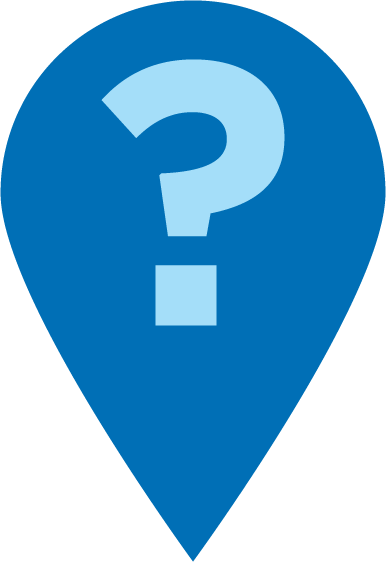 አዋቂ: “የኋላ ቅጥያ 
‘-ness’ እንጠቀም። ምን ቃል ይፈጥራል?”

“ትርጉም ባይኖረው ‘washness’ ምን ማለት ይሆናል?”
wash
ልጅ: “Wash-ness.”

“ስም ነው። የሸሚዙ ታጣቢነት በደንብ ተሰርቷል አይነት።”
+ ወይም - የኋላ እና የፊት ቅጥያ
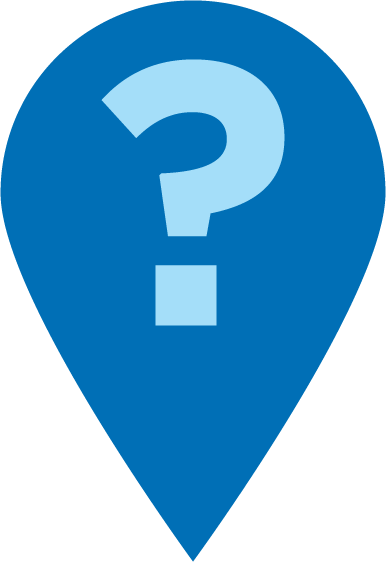 Adult: “ይሄ የኋላ ቅጥያ አለው፣ ‘-ly’። ብናወጣው ምን ቃል ይፈጥራል?”
“‘happy’ እና ‘happily’ እንዴት ነው የሚለያዩት?”
happily
ልጅ: “Happy።”
“’Happily’ የሚያሳየው የገፀ-ባህሪውን አወራር ነው። ‘Happy’ ደግሞ ገፀ-ባህሪው ለሚሰማው ስሜት ገላጭ ስም ነው።”
እንለማመድ!
ልጅዎን ከፊት እና ከኋላ ቅጥያ ጋር መጫወት አስተምሩት/ሯት።
…ላይ የፊት ወይም የኋላ ቅጥያ ብንጨምር ወይም ብንቀንስስ?

የአዲሱ ቃል ትርጉም ምንድን ነው? እንዴት አወቅህ/ሽ?

አርፍተነገር ውስጥ መጠቀም ትችላለህ/ያለሽ?

ከመጀመሪያው ቃል በምን ይለያል?
run
sadly
discomfort
true
exhale
eat
play
readable
ንባብ = ውይይት (K-1)
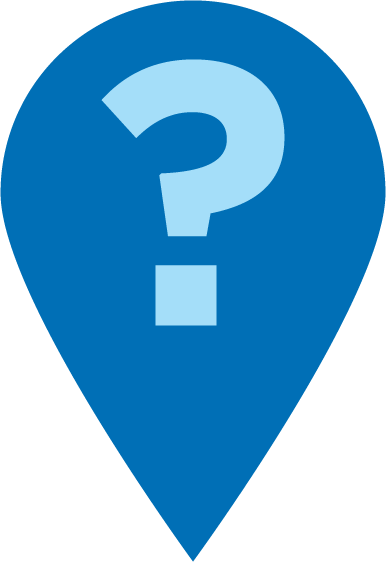 የቃሉን መጀመሪያ ወይም መጨረሻ ፍቺውን ለመረዳት እንደ ፍንጭ መጠቀም ትችላለህ/ያለሽ?
የቃሉ መጨረሻ ላይ -s ብንጨምርስ?
___ ብትጨምርስ/ሪስ? የአዲሱ ቃል ትርጉም ምንድን ነው?
የቃሉ መጀመሪያ ላይ መጨመር የምትችለው/ይው የፊት ቅጥያ ምንድን ነው?
ንባብ = ውይይት (2-3)
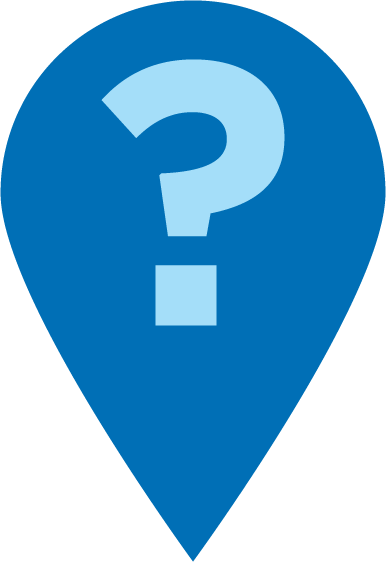 ቃሉ ላይ መጨመር የምትችለው/ይው የኋላ ቅጥያ ምንድን ነው? አሁን ትርጉሙ ምንድን ነው?
የፊት ወይም የኋላ ቅጥያ ስትጨምር/ሪ የቃሉ ትርጉም እንዴት ነው የሚቀየረው?
ትርጉም የለሽ ቃል ነው የፈጠርከው/ሽው! ምን ትርጉም ሊኖረው ይችላል? እንዴት አወቅህ/ሽ?
ባለብዙ ቋንቋ ቤተሰብ
በእንግሊዘኛ ውስጥ ጥቅም ላይ የዋለውን ስርዓተ ነጥብ ለመገምገም መመሪያን ተጠቀሙ
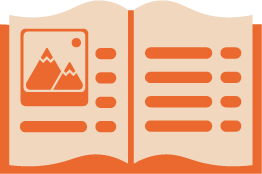 ይሄንን ስልት በእንግሊዘኛ ሞዴል ለማድረግ ሞክሩ
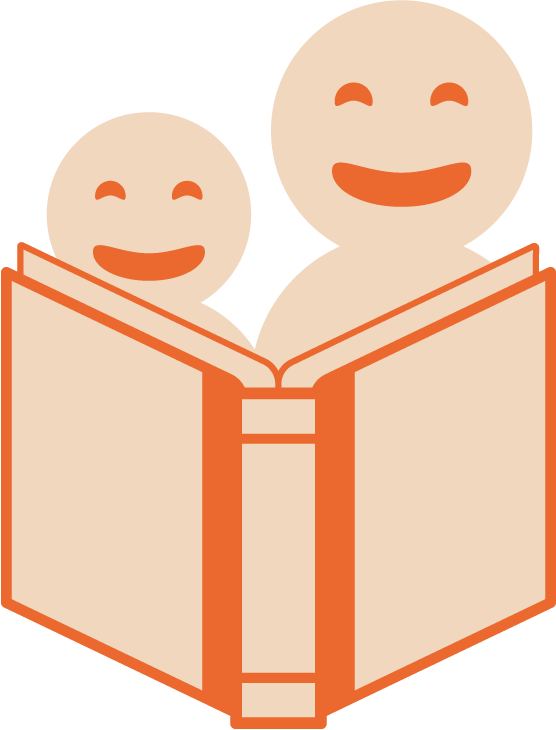 የልምምድ ጊዜ
ቃል ምረጥ/ጭ።
1
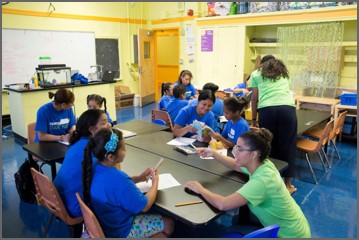 ጥያቄ ሲኖርዎት ጥሩኝ!
2
የኋላ እና የፊት ቅጥያ ጨምሩ እና/ወይም ቀንሱ።
3
ቃሉ እንዴት እንደሚቀየር ተወያዩ።
በጥልቀት ያስቡ
የንባብ  ጠቃሚ ምክር ላይ ጥያቄዎች አሎዎት?
ይዙሩ እና ከልጅዎ ጋር ይነጋገሩ: ይህንን የንባብ ጠቃሚ ምክር በቤት ውስጥ ለመሞከር ዝግጁ እንደሆንን ይሰማናል?
እባክዎን ይህንን በቤት ውስጥ እንዴት ሊጠቀሙት እንደሚችሉ ያጋሩ።
ጥያቄዎ በክፍሉ ውስጥ ያለን ሌላ ሰው ይረዳል!
አስተያየት፣ እባክዎ
የእርስዎ ግብአት የጋራ ጊዜያችንን ያሻሽልልናል!